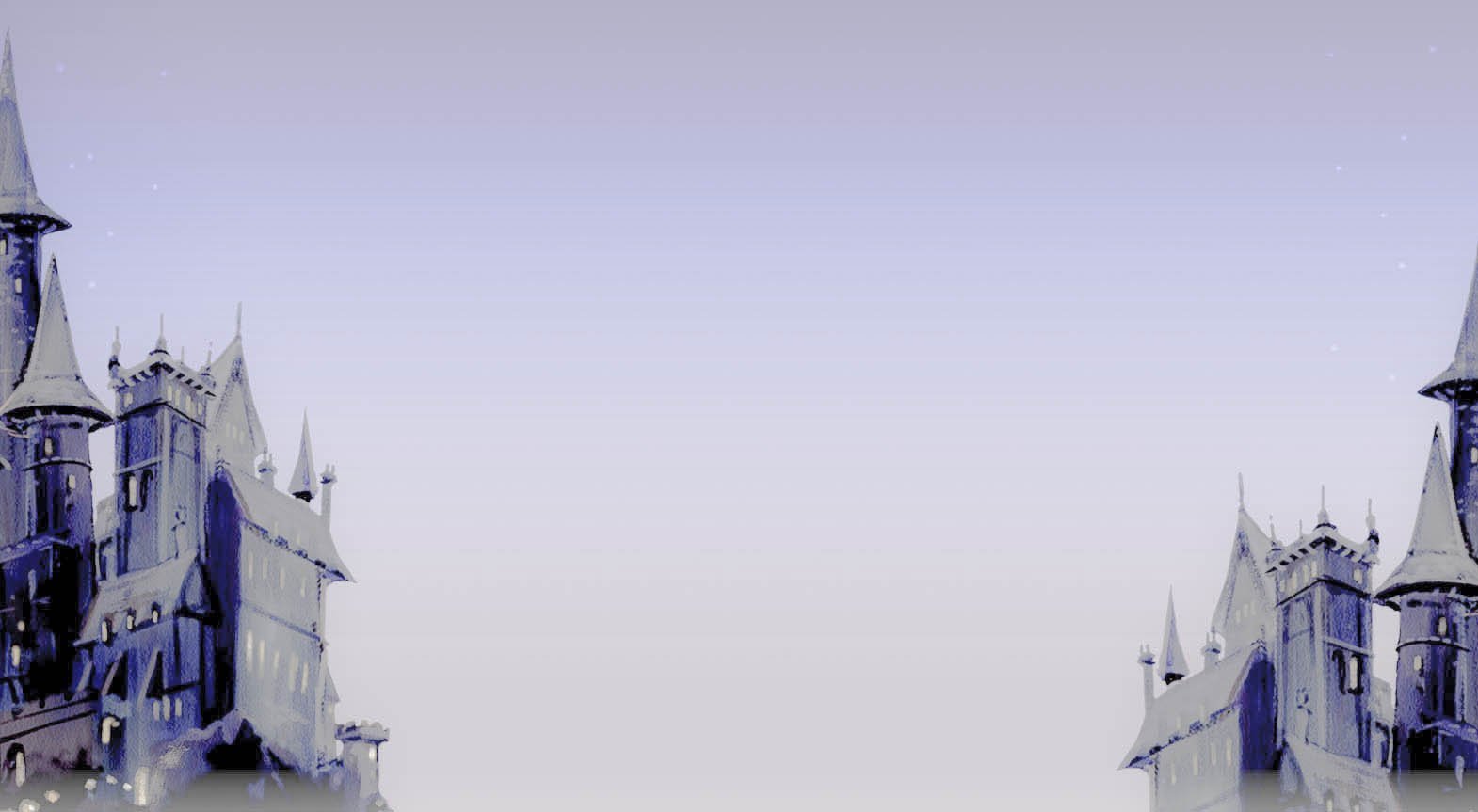 Муниципальное автономное учреждение культуры"Централизованная библиотечная система г. Ялуторовска"
Молодежный библиотечный проект
«Школа чародейства и волшебства «Хогвартс»
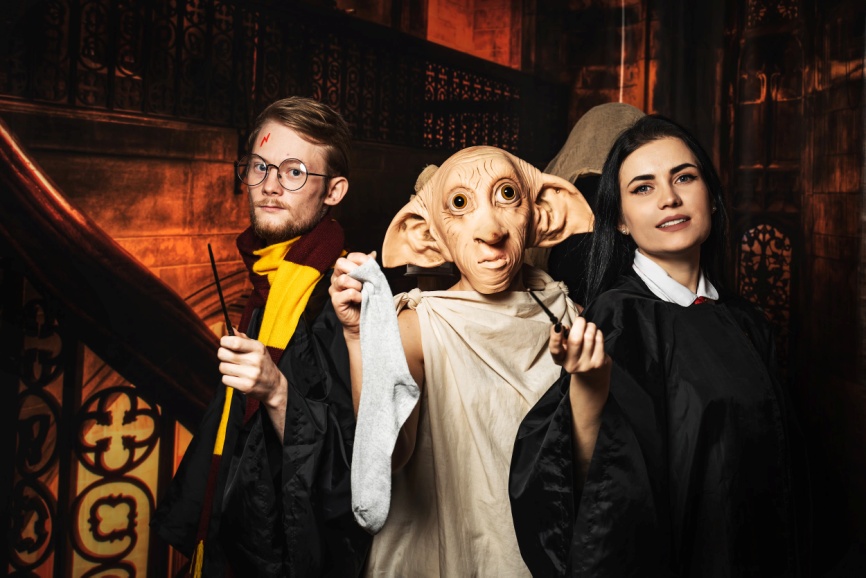 г. Ялуторовск
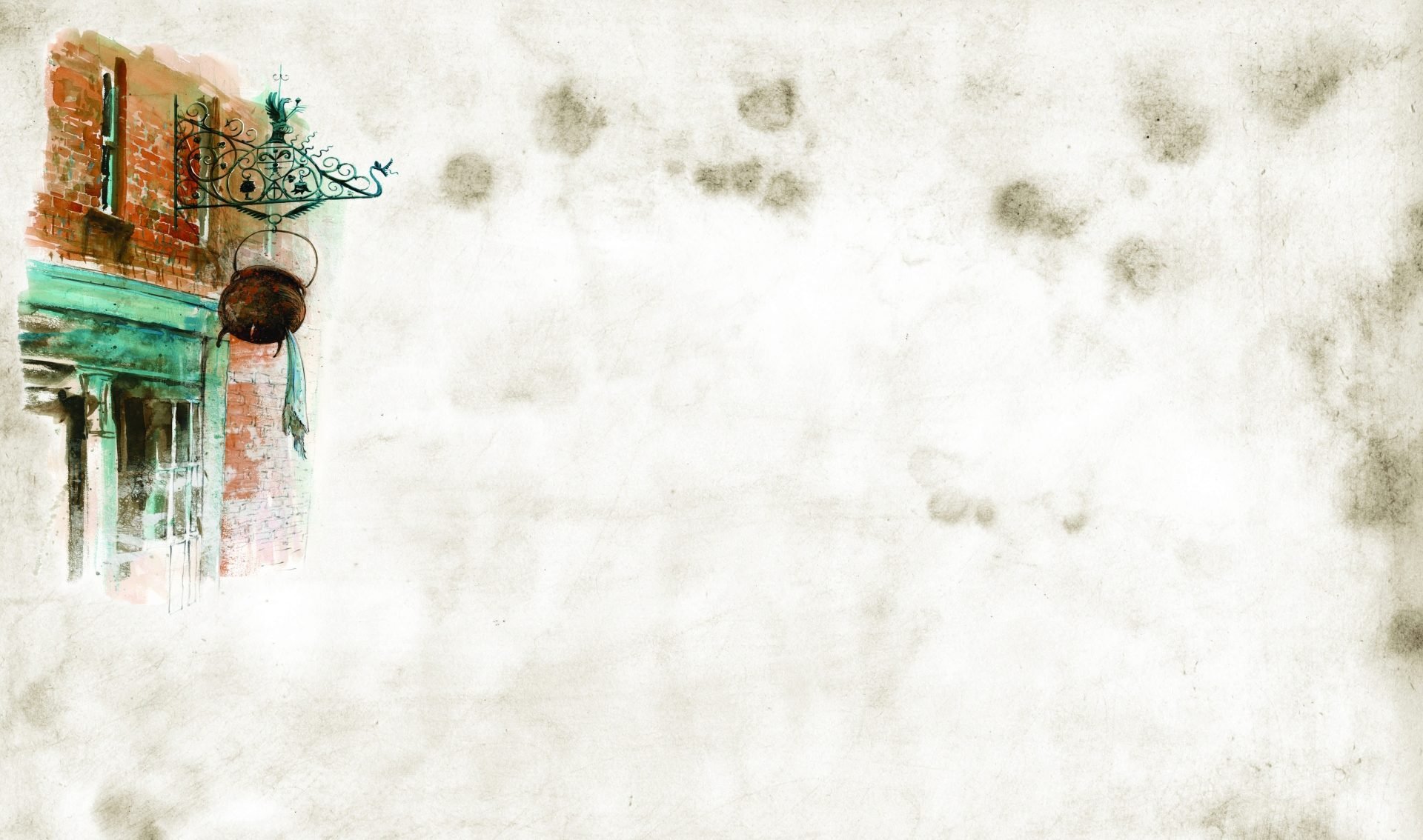 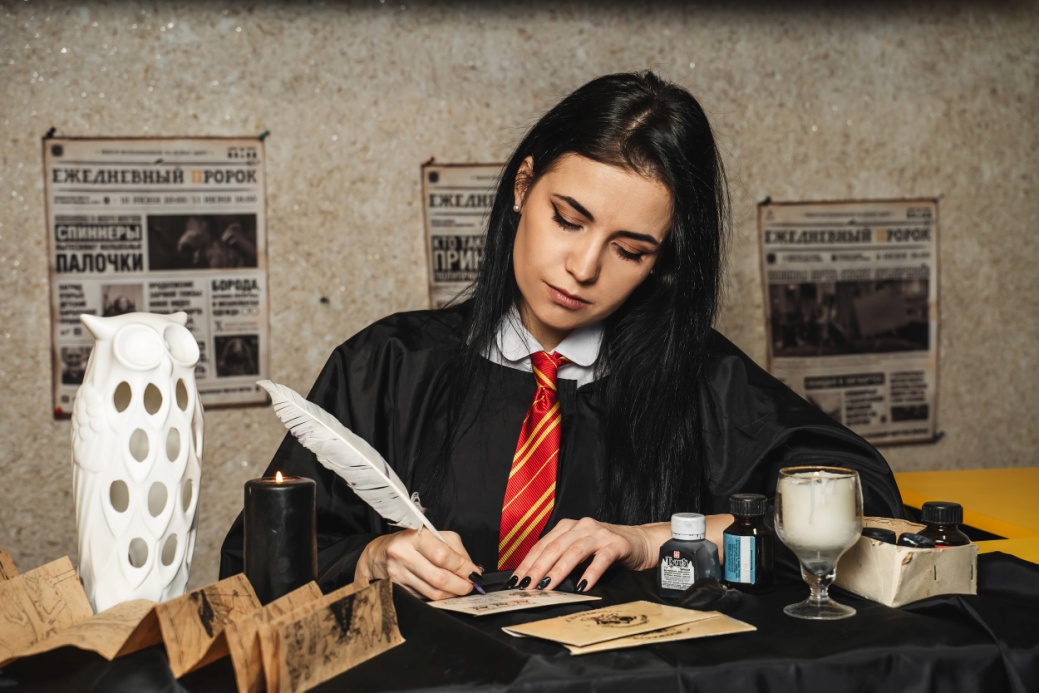 Автор проекта: 
библиотекарь, член молодежного библиотечного объединения «МИК» - Бертрам Светлана Юрьевна
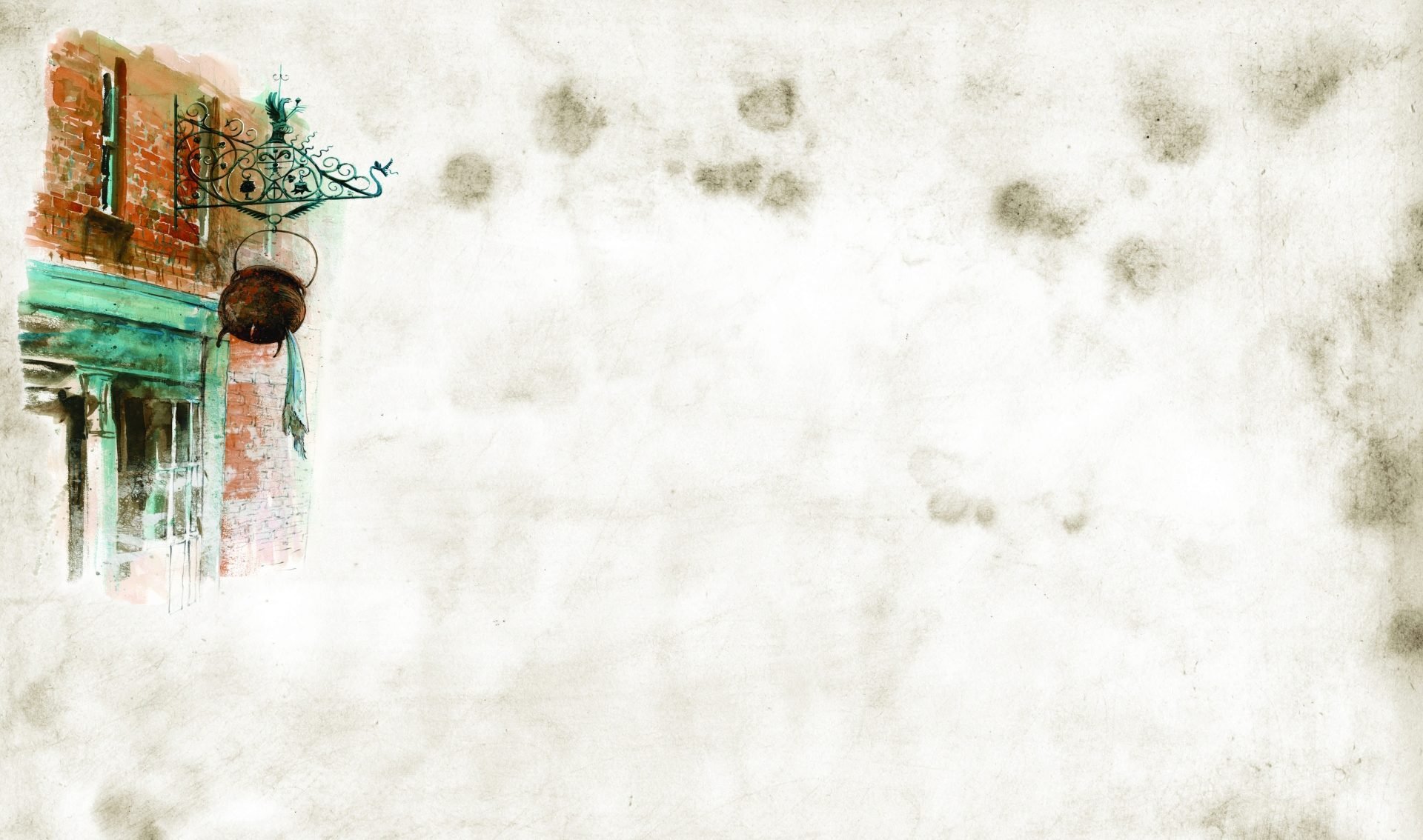 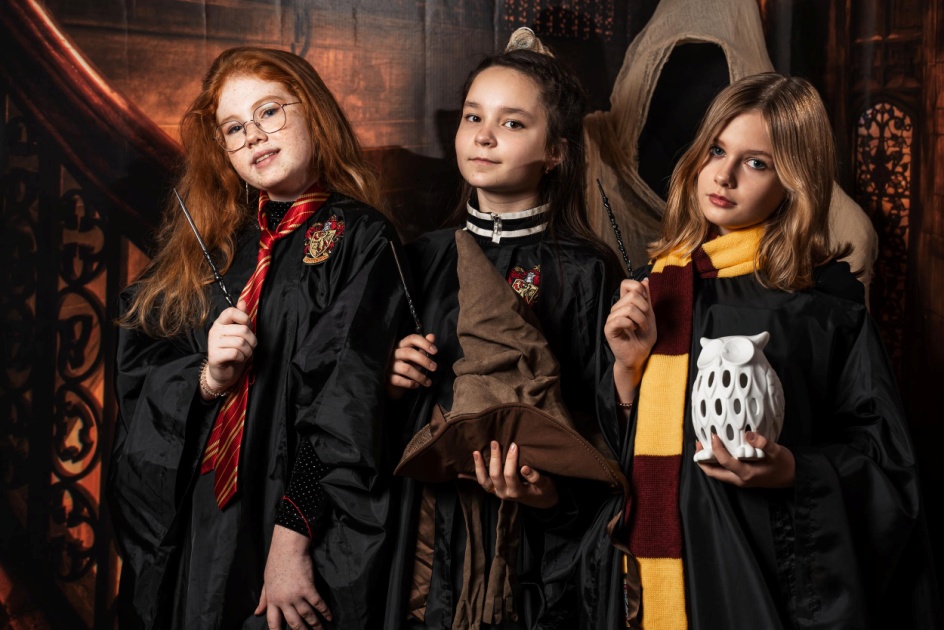 Цель проекта: 
трансляция нового формата креативного культурного досуга детей и молодежи города Ялуторовска. 

Задачи: 
-проведение познавательно-развлекательных мероприятий проекта;
-Популяризация чтения, через игровые формы;
Привлечение потенциальных пользователей в учреждение.
Привлечение дополнительных финансовых средств в учреждение
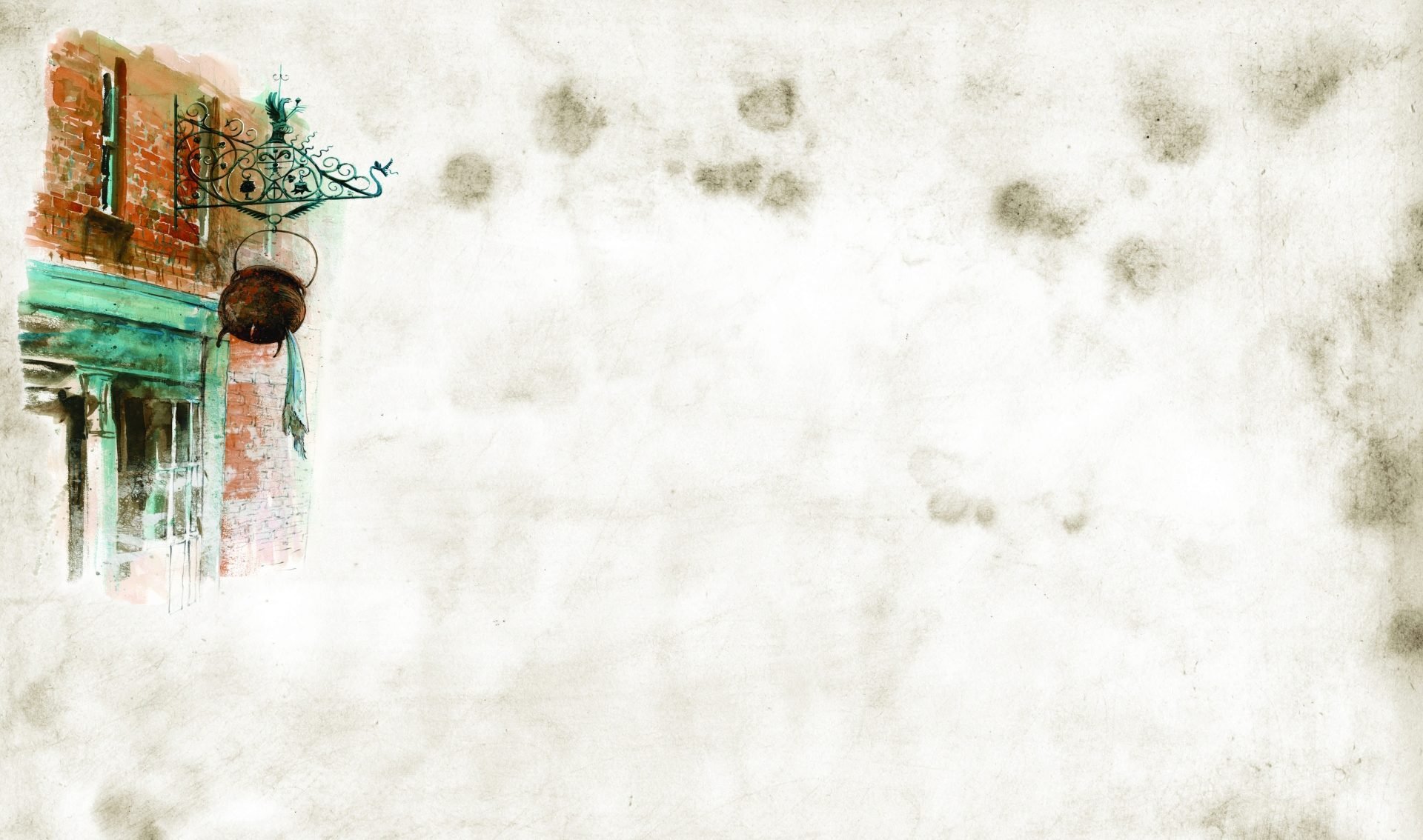 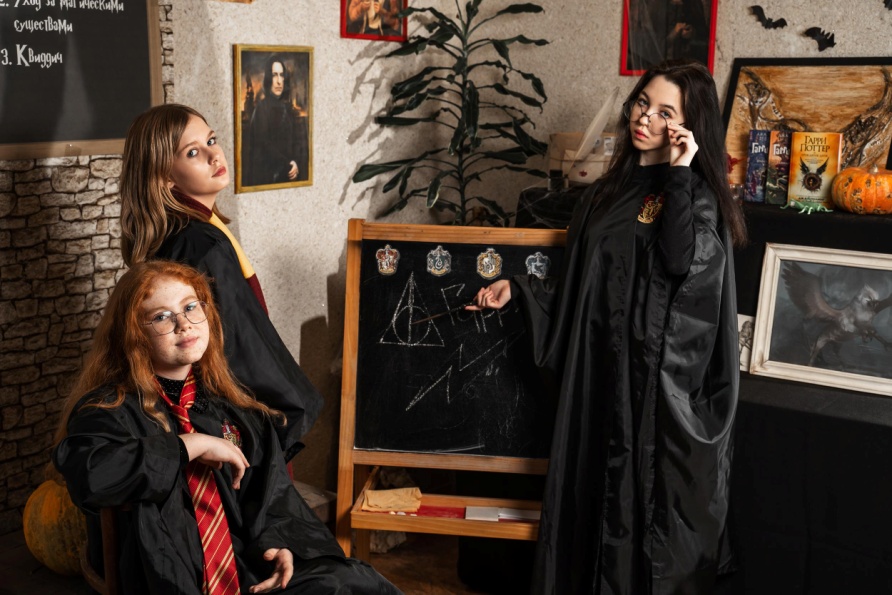 Описание проекта
В городе Ялуторовске, на базе Центральной городской библиотеке,  в 2021 году открылась «Школа чародейства и волшебства «Хогвартс». Учеников «Школы» набирают из учебных заведений города. 
Внутри «Хогвартса» (библиокафе) воссоздана оригинальная атмосфера волшебной школы с метлами, мантиями, магическими атрибутами и, конечно, стандартным курсом наук, без которых невозможно было бы представить школьную жизнь Гарри, Рона, Гермионы.
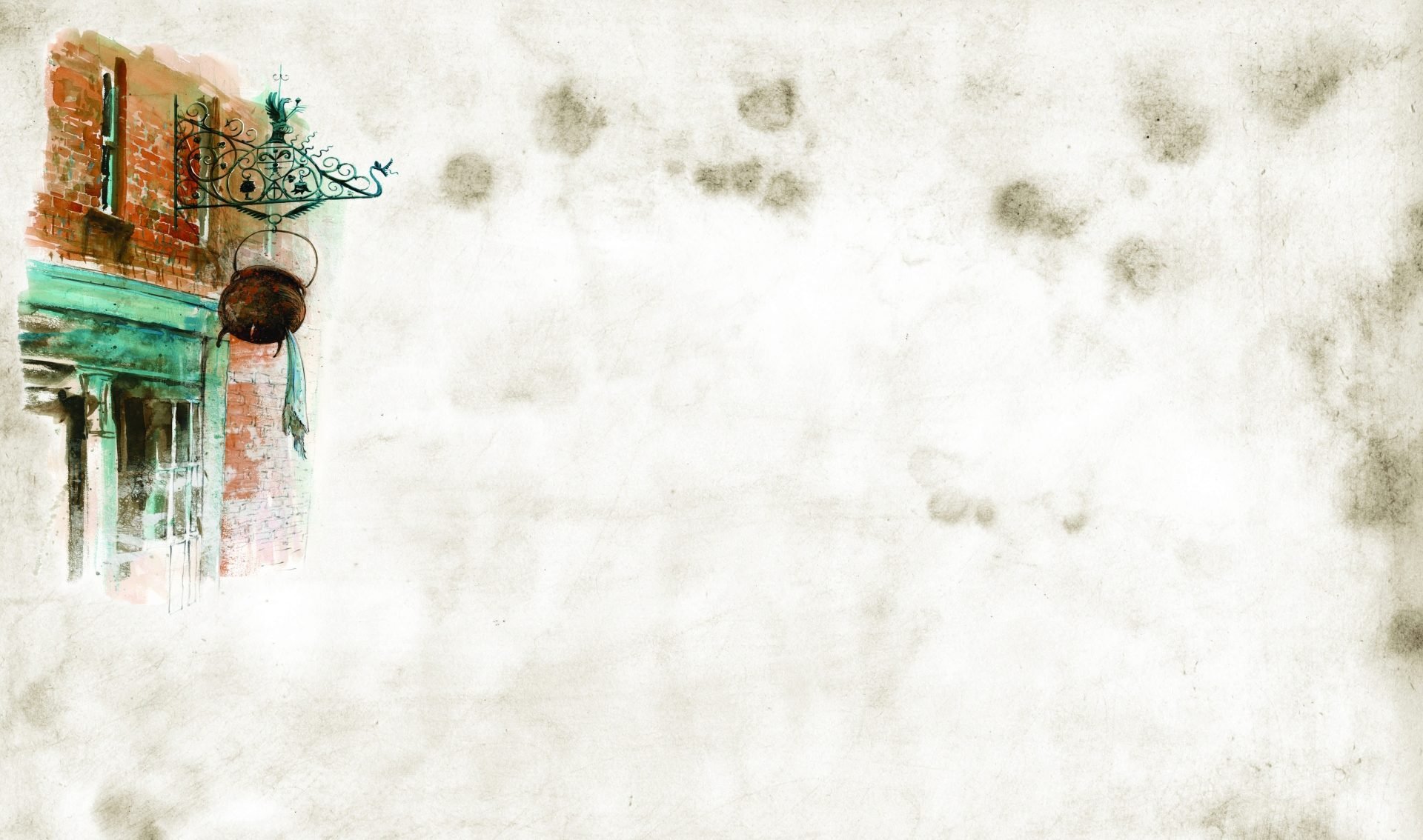 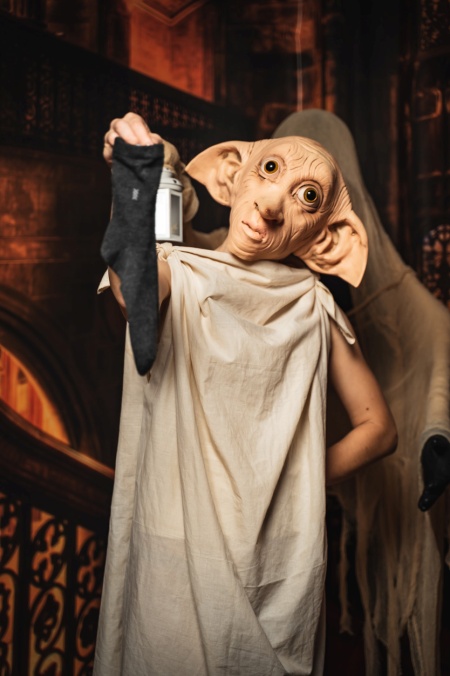 Изюминкой данного проекта стал реальный курс обучения чародейству, который состоит из III семестров: 

«Школа волшебства»
«Турнир трех волшебников»
«Битва за Хогвартс»

Занятия на факультетах – это  «сказочный фильм» из нескольких частей, который ребенок видит наяву. 
Сюжет каждого последующего семестра логически продолжает предыдущий.
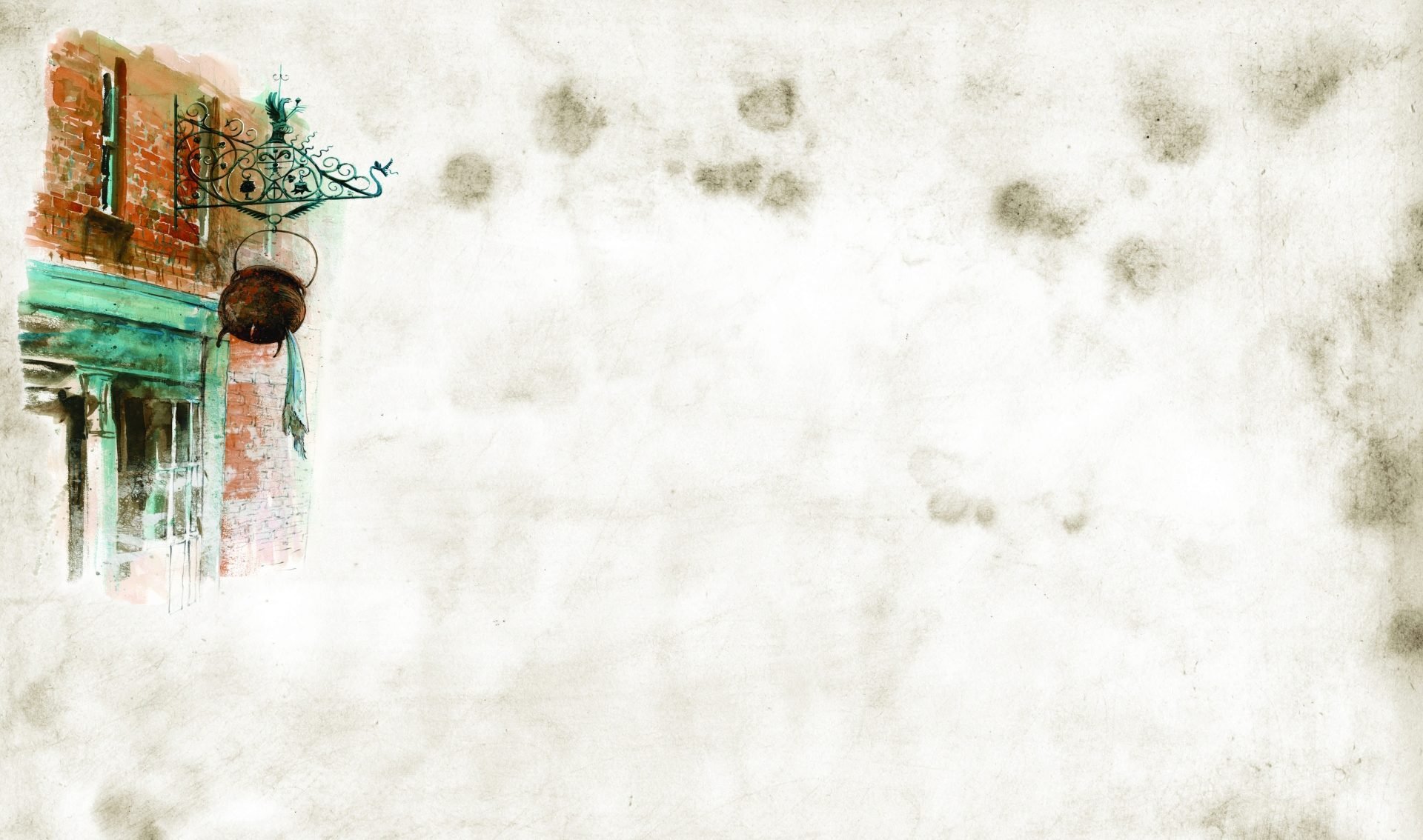 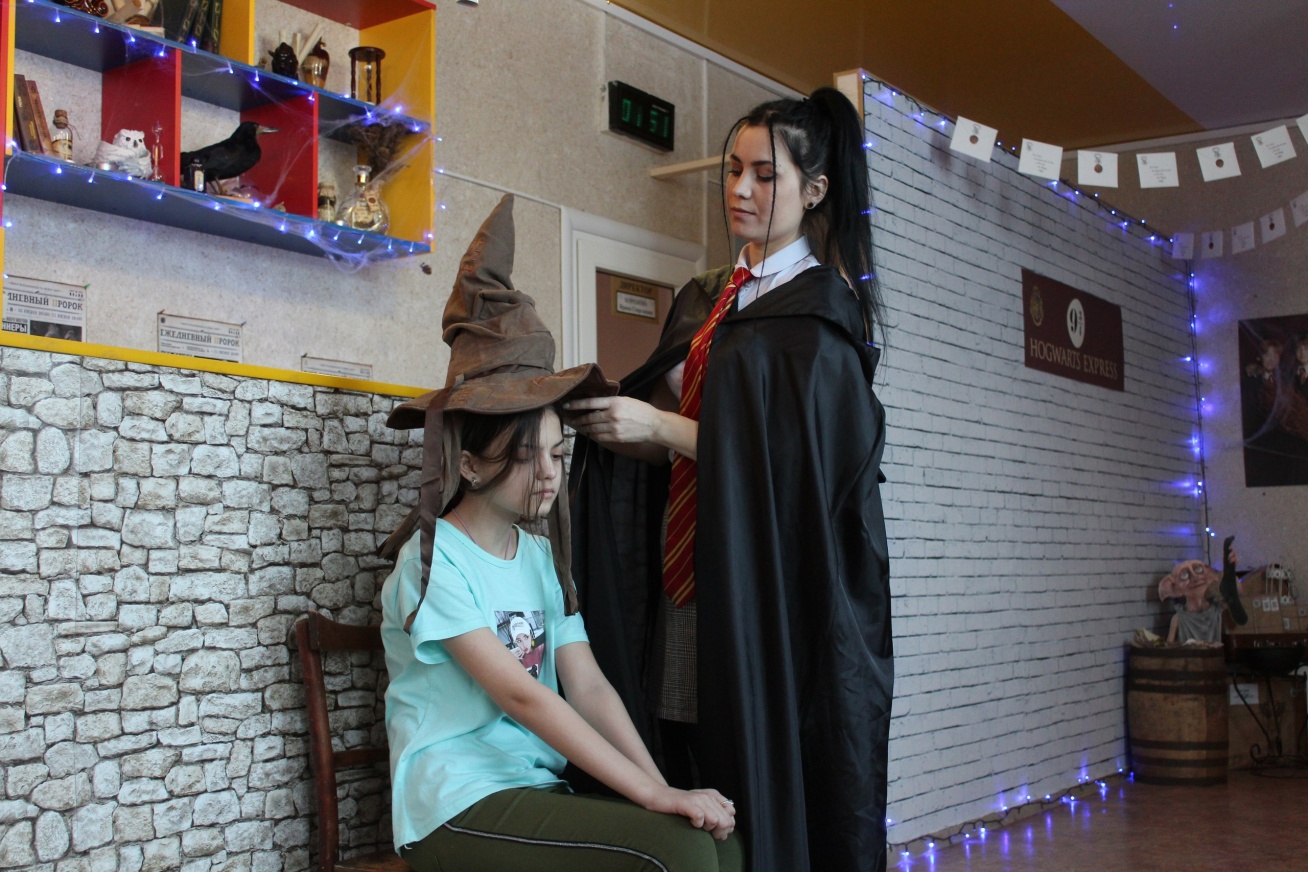 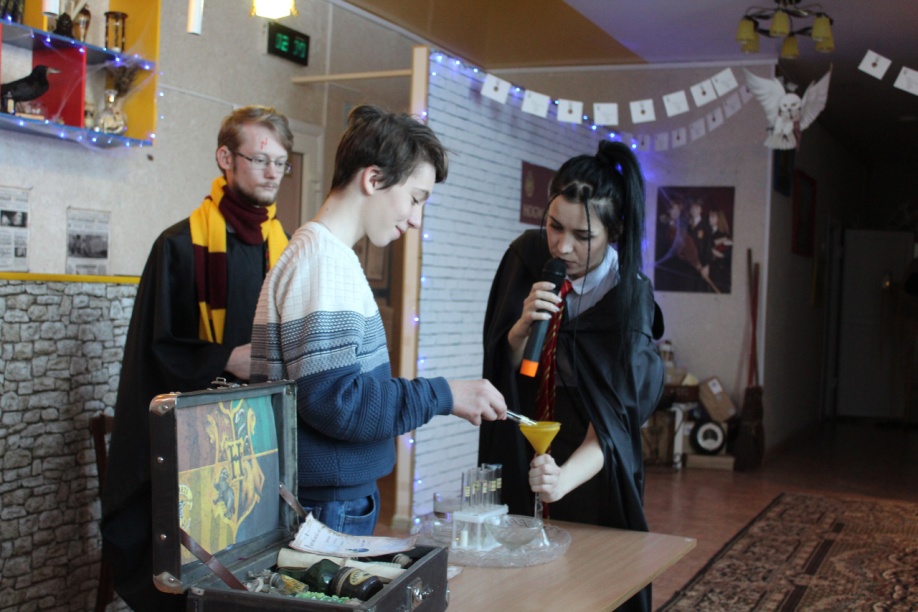 Перед началом I семестра юные волшебники получают  заветное письмо из «Хогвартса», на пергаментной бумаге и  с настоящей сургучной печатью. Встречают чародеев всеми любимые герои Гарри Поттер и Гермиона Грейнджер. Прежде чем преступить к обучению, первокурсники распределяются по факультетам с помощью настоящей говорящей шляпы. Уроки, на которых учеников знакомят с зельеварением, заклинаниями, а также полетами на метле и квиддичем, проходят в формате инсценировки сцен из популярной книги.
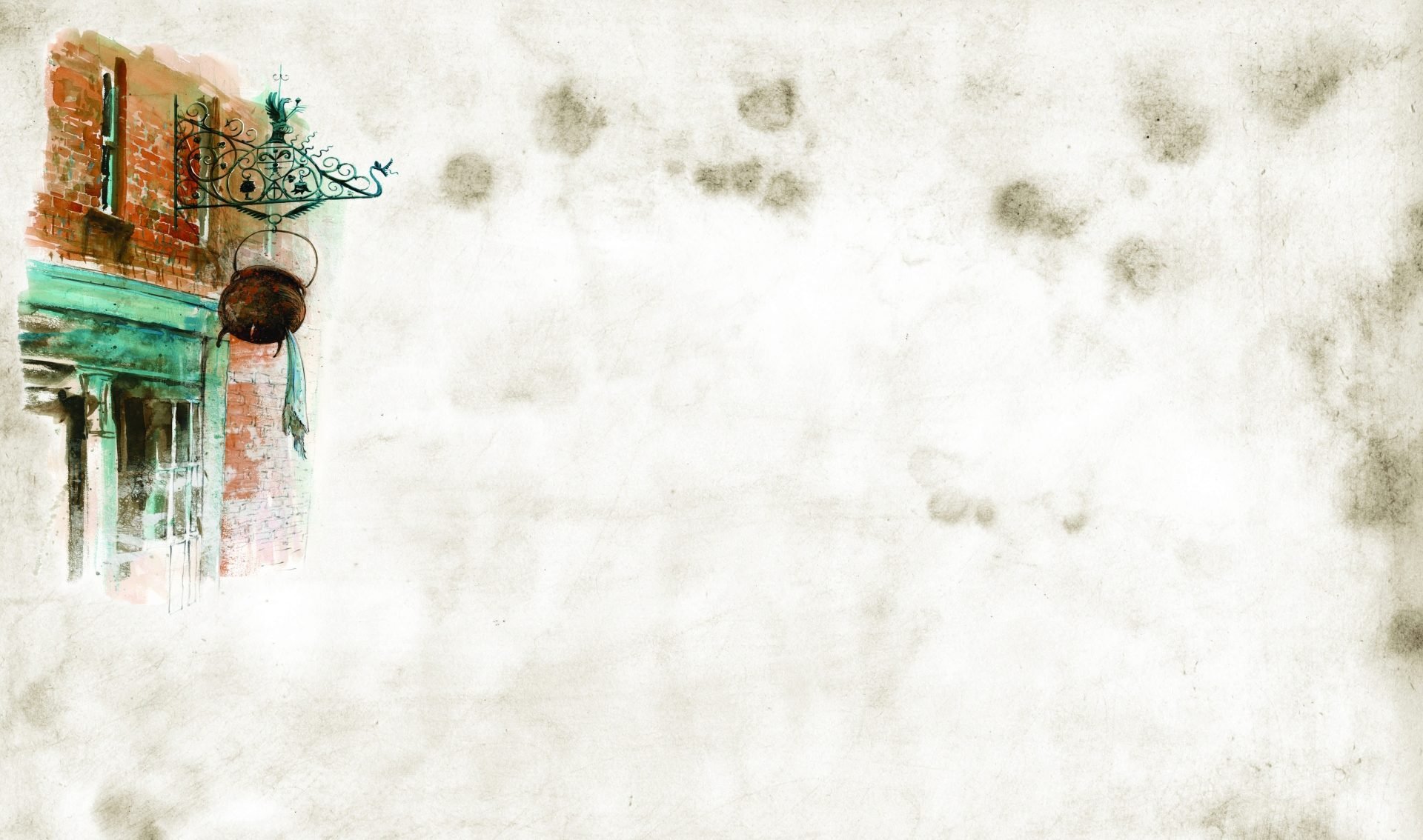 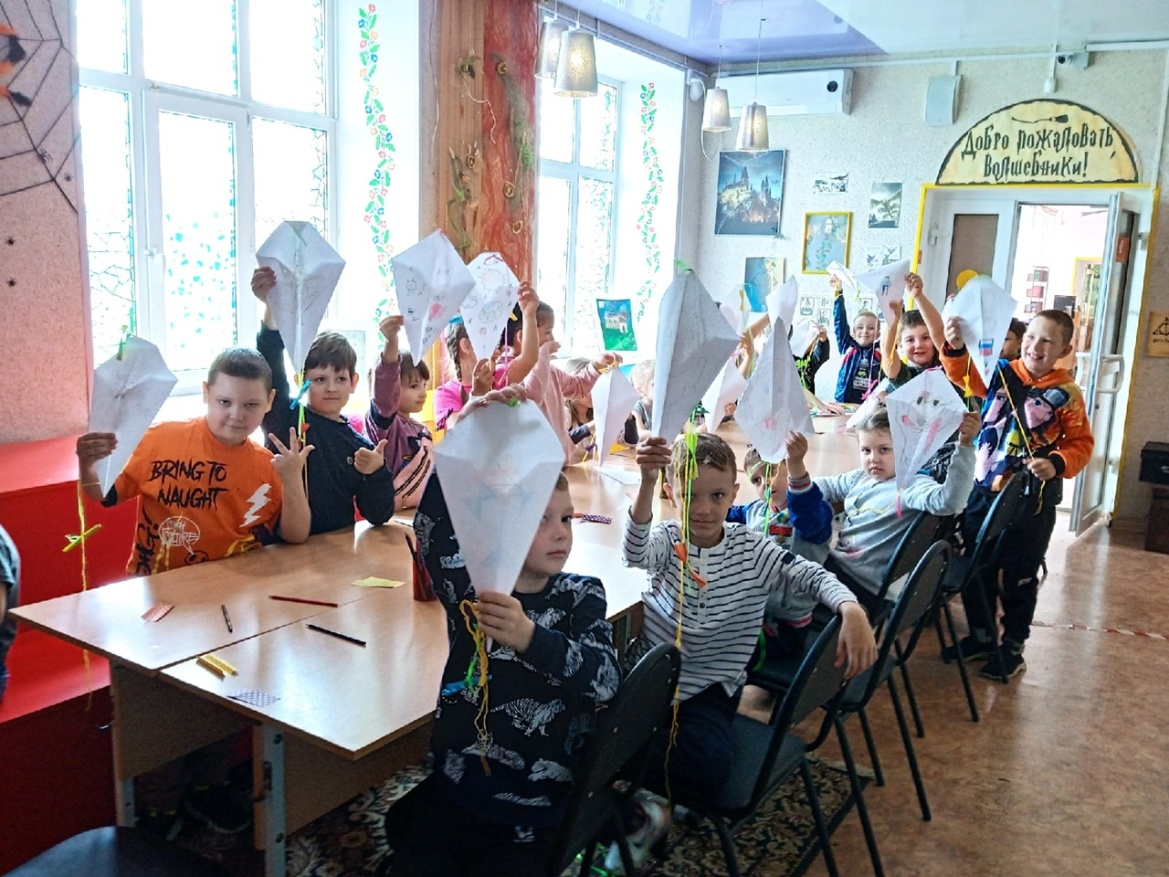 Программа обучения очень насыщенная, помимо стандартных наук по волшебству, ребята посещают мастер-классы по изготовлению волшебных палочек и значков факультетов, граттаж патронусов. Также их ждет совместный просмотр уникальной саги о невероятных приключениях юного волшебника – «Гарри Поттер». Не обходится и без приключений, квестов, сложнейших загадок  и знакомств с другими персонажами из волшебной вселенной.
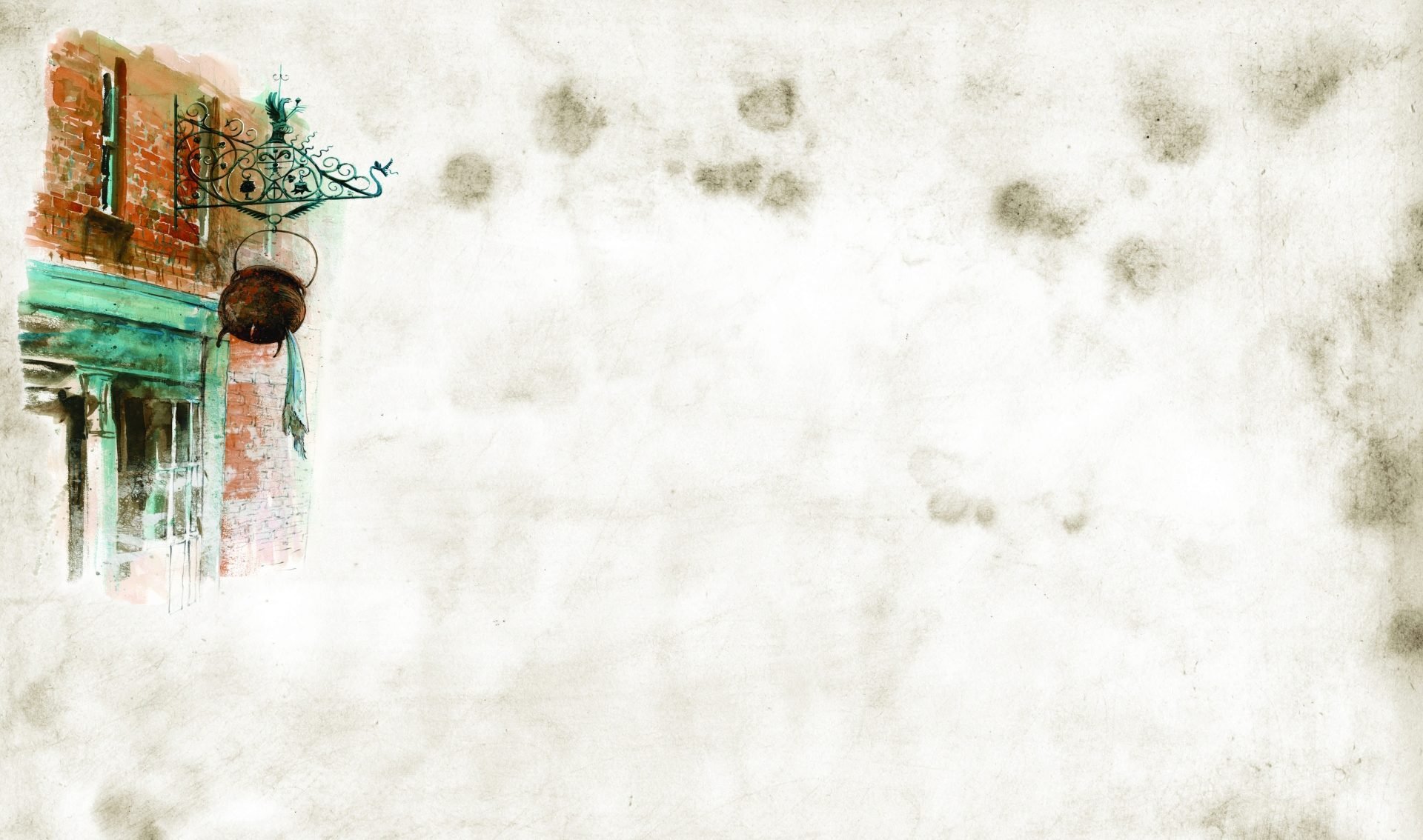 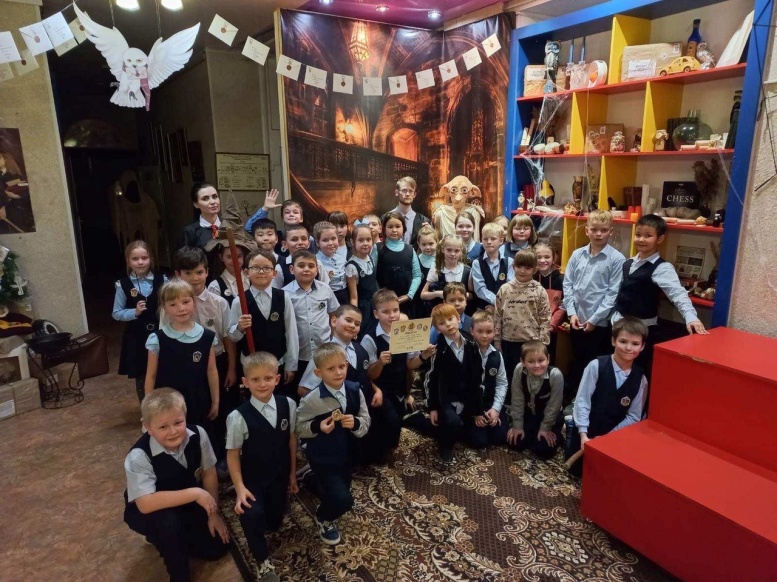 Юным волшебникам вместе с главными героями нужно найти все крестражи и уничтожить Волан-де-Морта. Для этого им предстоит обучиться магии, победить в турнире трех волшебников, собрать ингредиенты для зелья, разгадать все тайны школы и выполнить множество других заданий.
«Школа чародейства и волшебства «Хогвартс» приглашает всех желающих окунуться в мир фантазии, волшебства, почувствовать себя учеником или учителем, а возможно и просто обитателем этого удивительного мира.
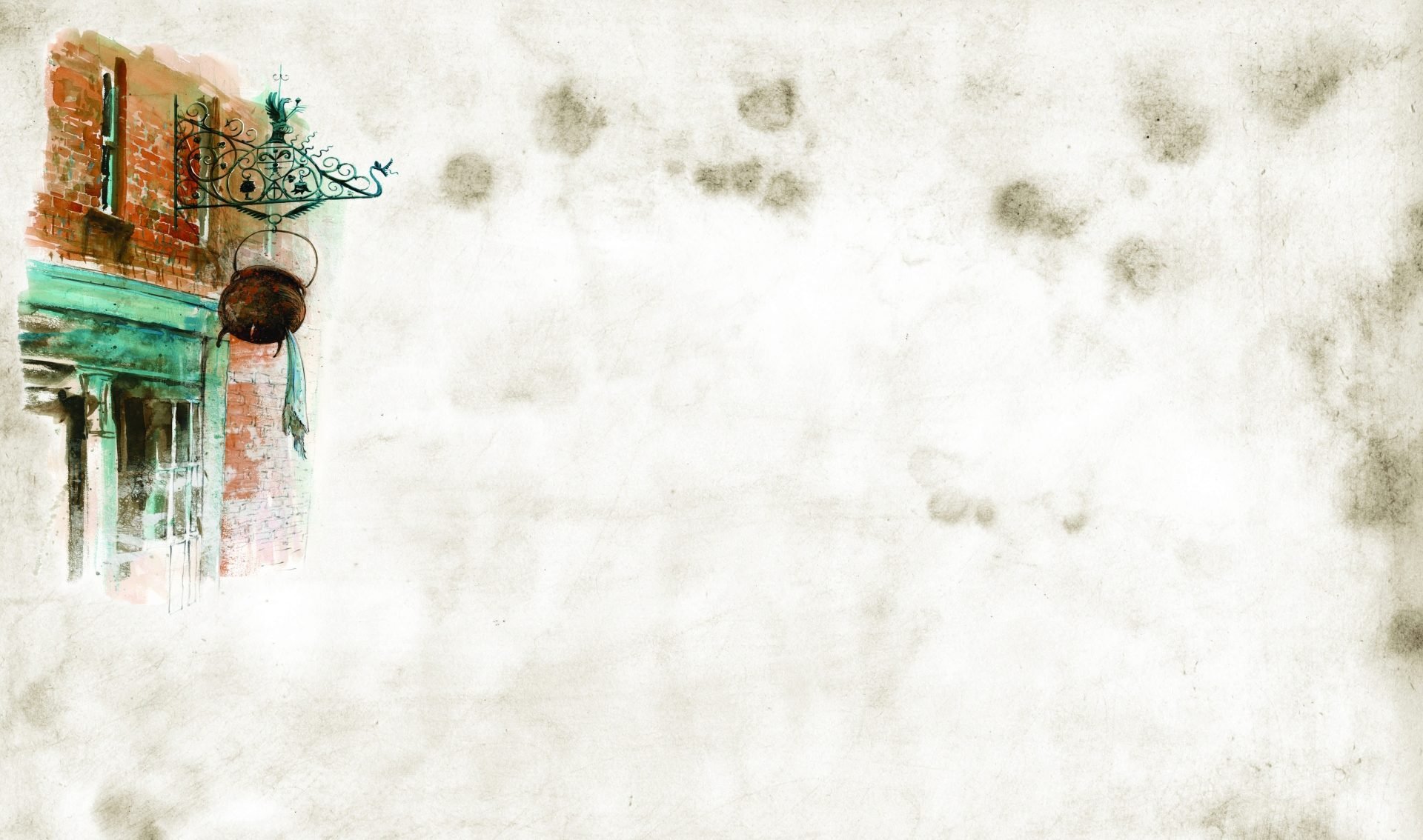 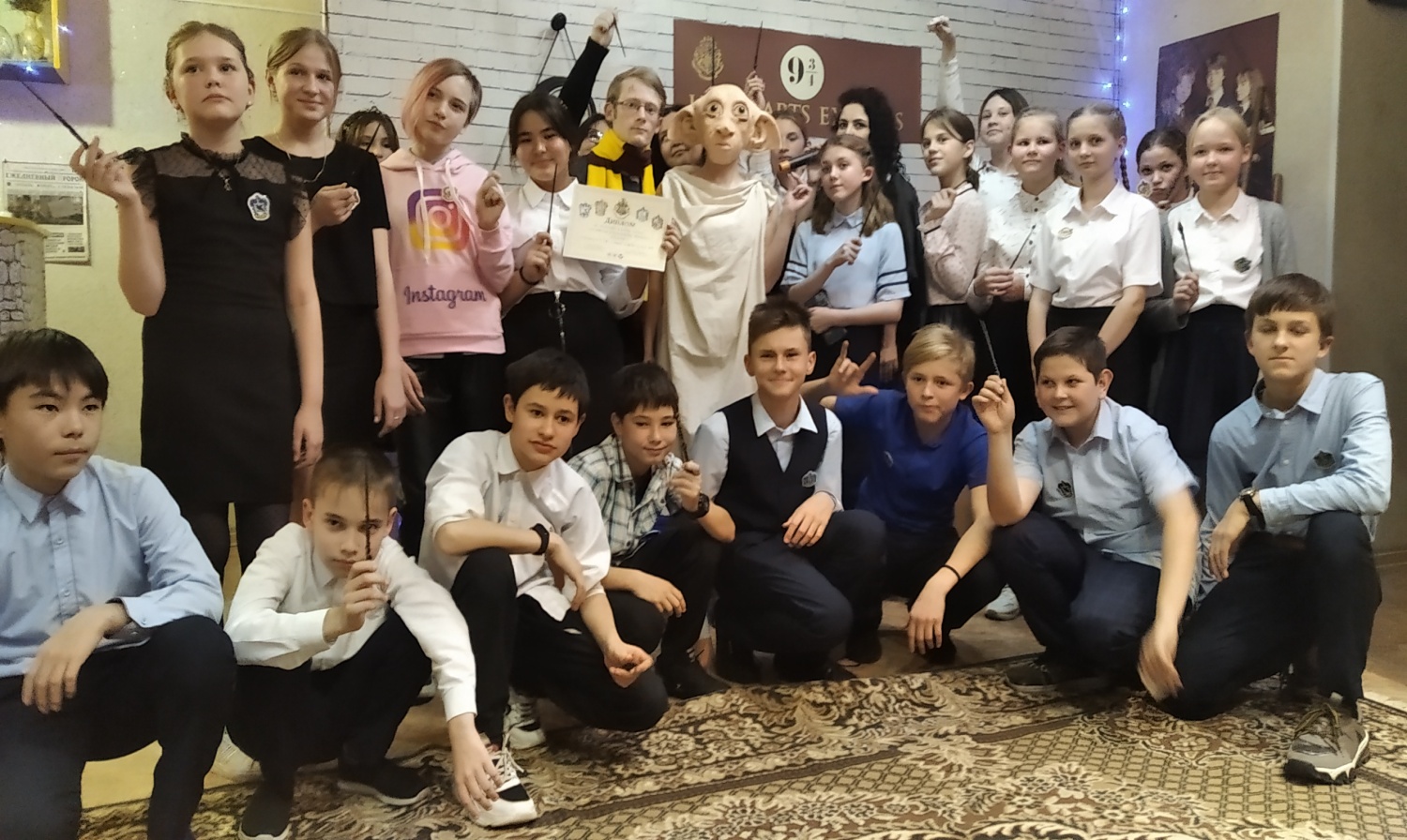 Юным волшебникам вместе с главными героями нужно найти все крестражи и уничтожить Волан-де-Морта. Для этого им предстоит обучиться магии, победить в турнире трех волшебников, собрать ингредиенты для зелья, разгадать все тайны школы и выполнить множество других заданий.
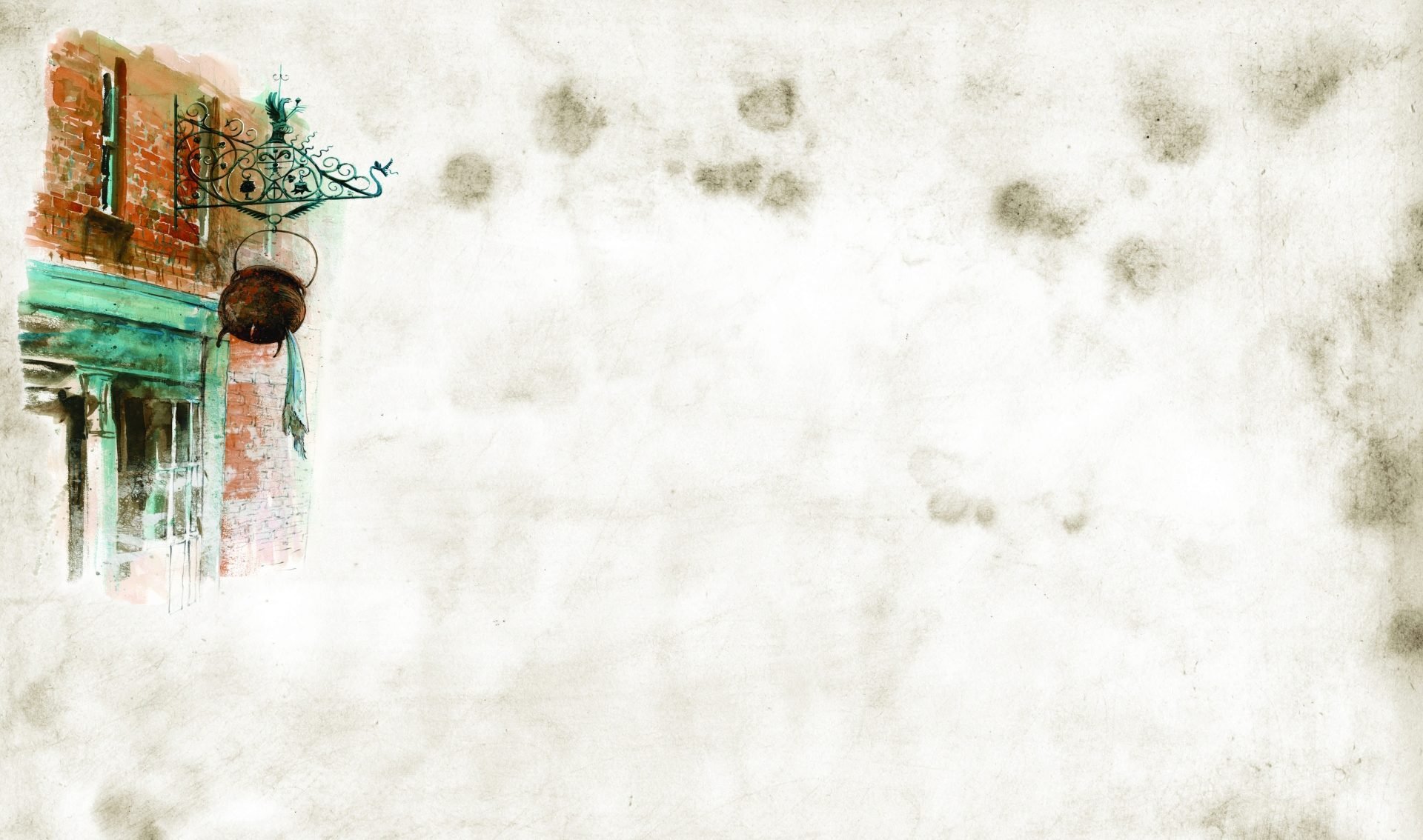 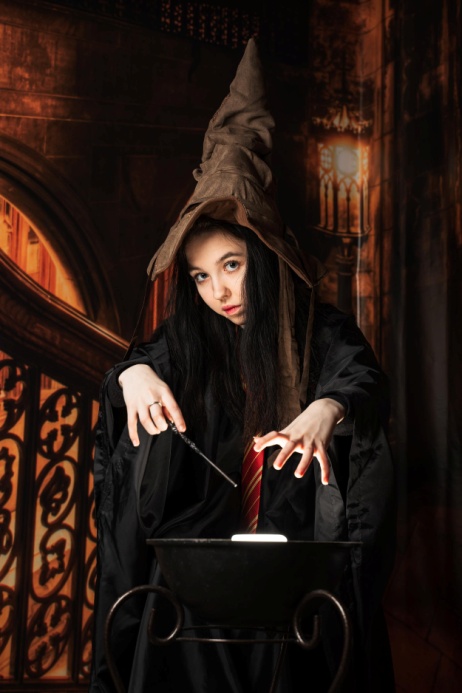 Тематический план проекта:
1 семестр - «Школа волшебства»
1. Встреча в школе Хогвартс. Знакомство с  персонажами волшебной  вселенной.

2.Распределение по факультетам с помощью распределяющей шляпы.

3. Уроки  волшебства:

А. Зельеварение
Б. Уход за магическими существами
В. Квиддич

4. Квест по поиску домашнего эльфа Добби

5. Награждение дипломами об окончании 1 семестра.
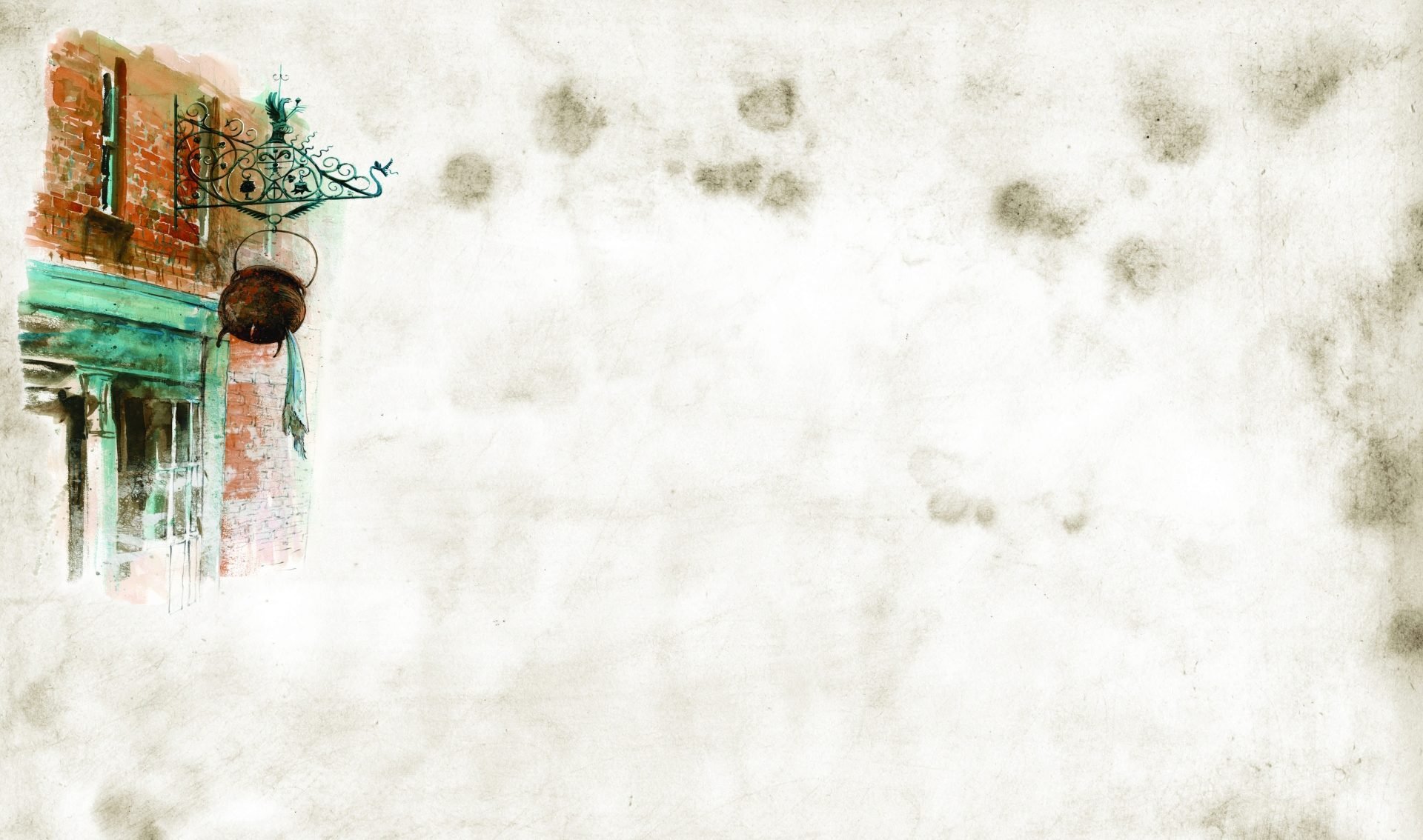 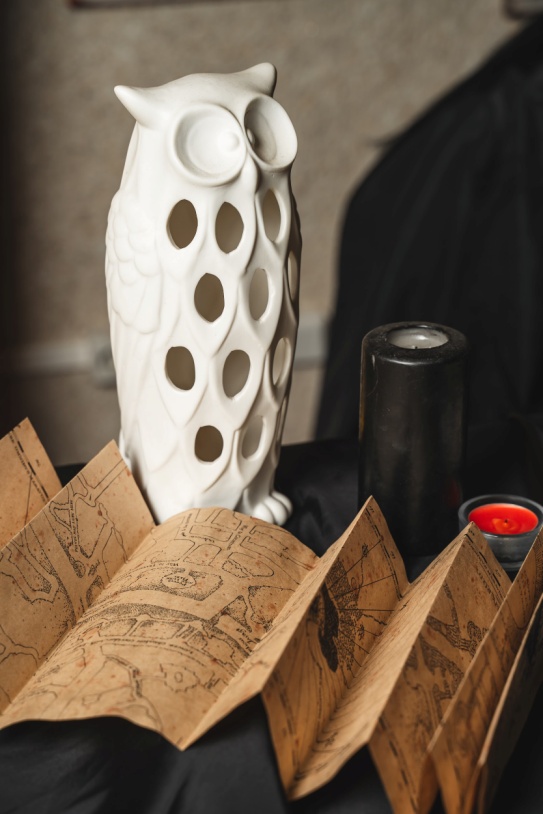 Тематический план проекта:
2 семестр
                 «Турнир трех волшебников»
1. Встреча выпускников 1 курса, объявление о начале турнира трех волшебников.
2. Выявление чемпионов с помощью кубка огня.
3. Испытания:

А. Тени
Б. Путь волшебника
В. Паутина из темного леса.
Г. Магическая головоломка.

4. Подведение итогов. Награждение чемпионов.

5. Квест по поиску крестражей. Уничтожение 1 крестража

6. Награждение класса дипломом об окончании 2 курса школы волшебства.
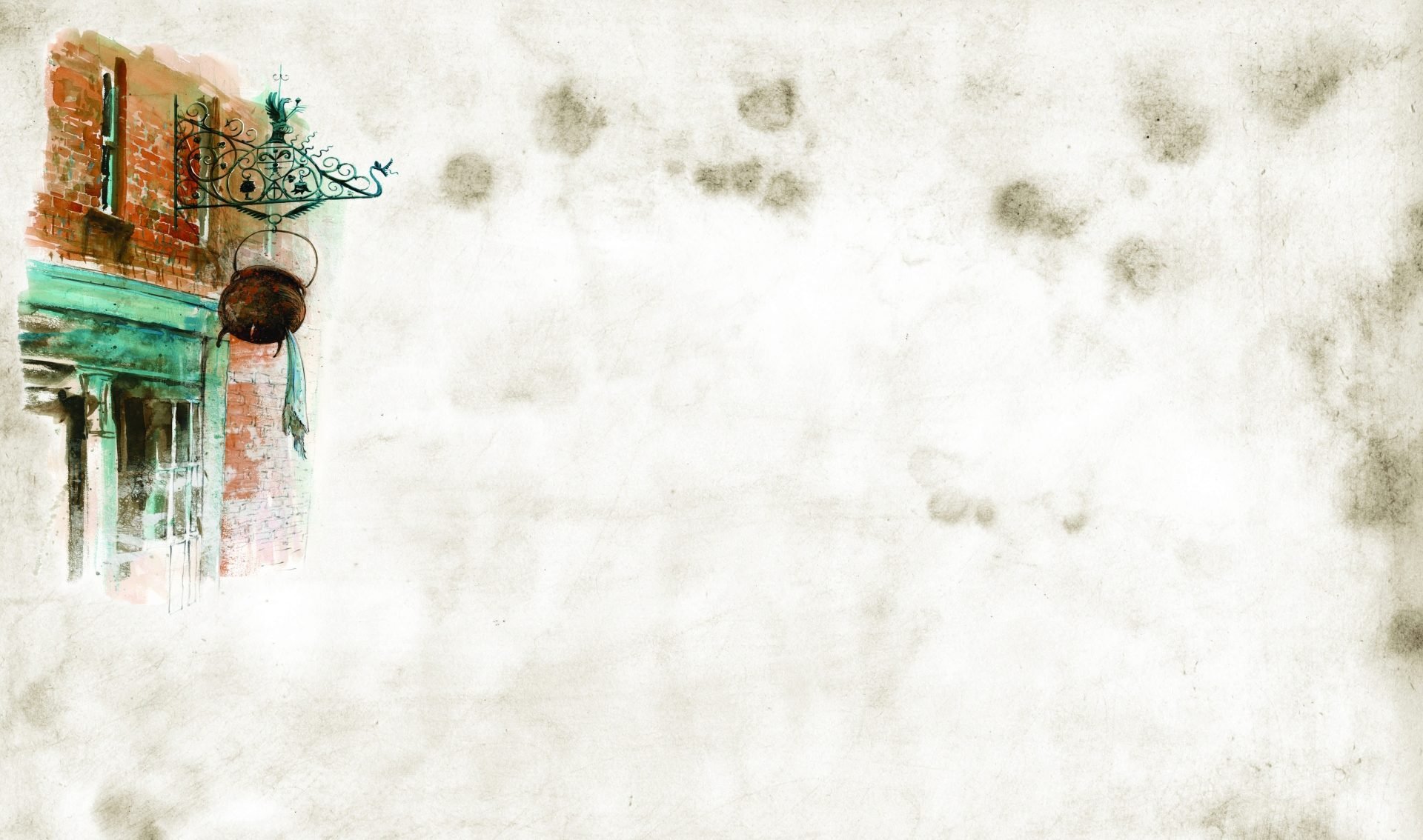 Тематический план проекта:
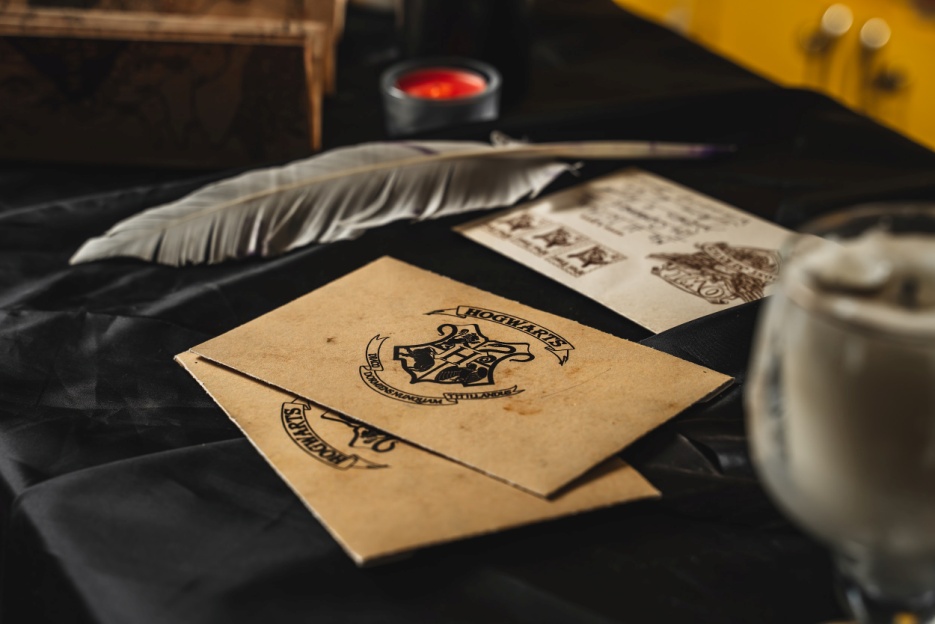 3 семестр - «Битва за Хогвартс»

1. Квест по поиску оставшихся  крестражей.

2. Уничтожение крестражей. Встреча с Темным Лордом.

3. Финальная битва с Волан-де-Мортом.

4. Подведение итогов. Награждение дипломом об окончании  курса.

5. Выпускной бал. Дискотека. Бумажное шоу. Фотозона. Фуршет. Аквагрим.
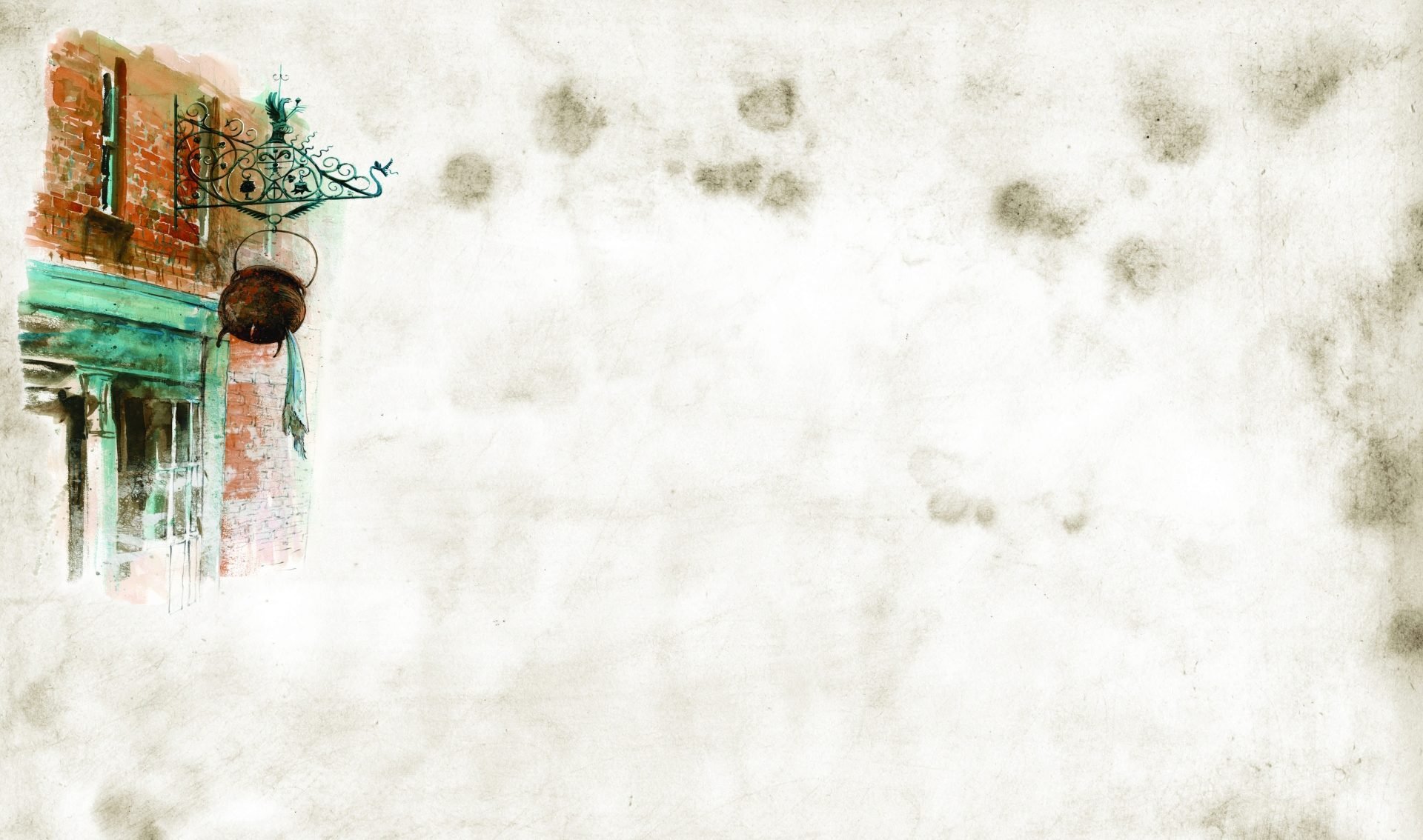 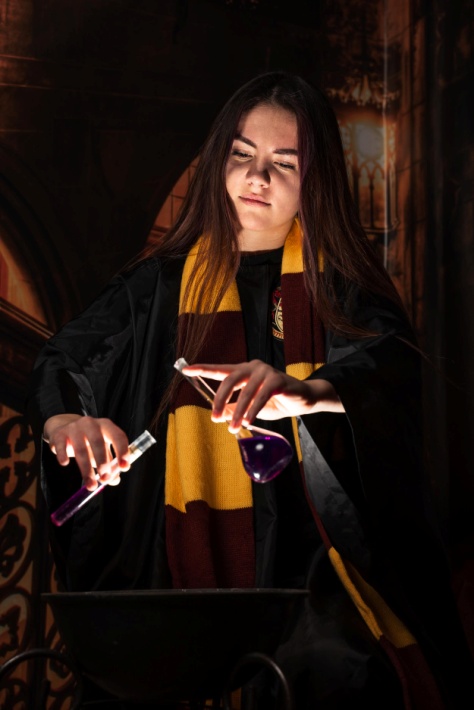 Результаты проекта


Количественные: 

- На сегодняшний день открыть для себя волшебное обучение смогли более 1500 юных волшебников;
-Проведено более 50 мероприятий;
Библиотека пополнилась новыми читателями на 307 человек
- Экономическая выгода – доход более 85 тыс. руб.

Качественные:

Повышения престижа, имиджа учреждения, как центра чтения и досуга;
Увеличение числа социальных партнеров учреждения, проекта;
-Увеличение уровня читательской активности среди школьников.
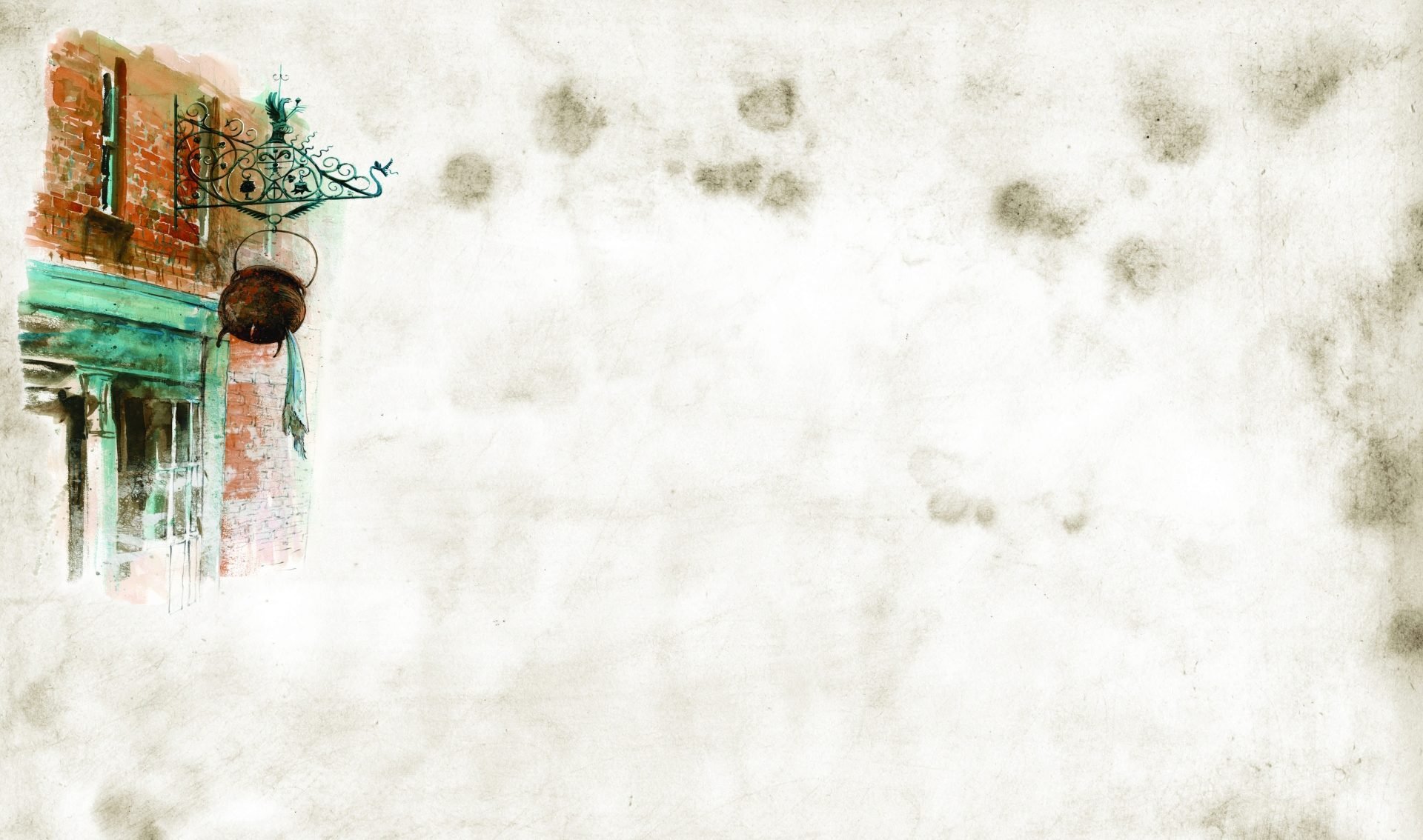 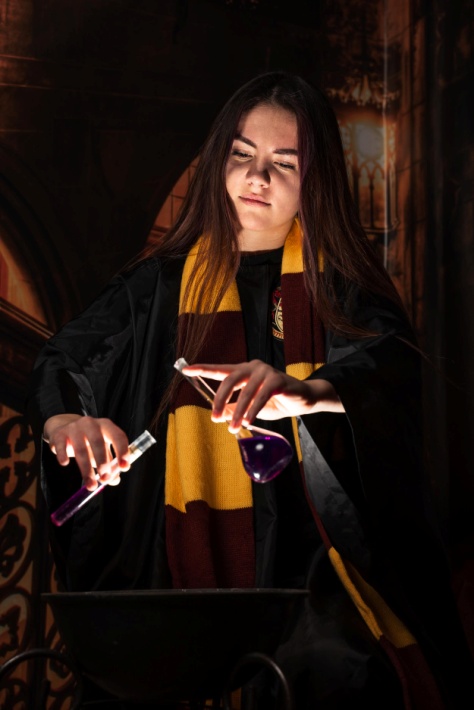 Перспективы проекта.

 Ввести дополнительные игровые опции:
1. Мастер классы по изготовлению волшебных палочек и значков факультетов.
2. Конкурс рисунков «Хогвартс. Палитра волшебства»
3. Летняя площадка «Олимпийские игры в Хогвартсе»
4. Проведение дня рождения в школе волшебства
5. Организация фотосессий в магической школе «Хогвартс».
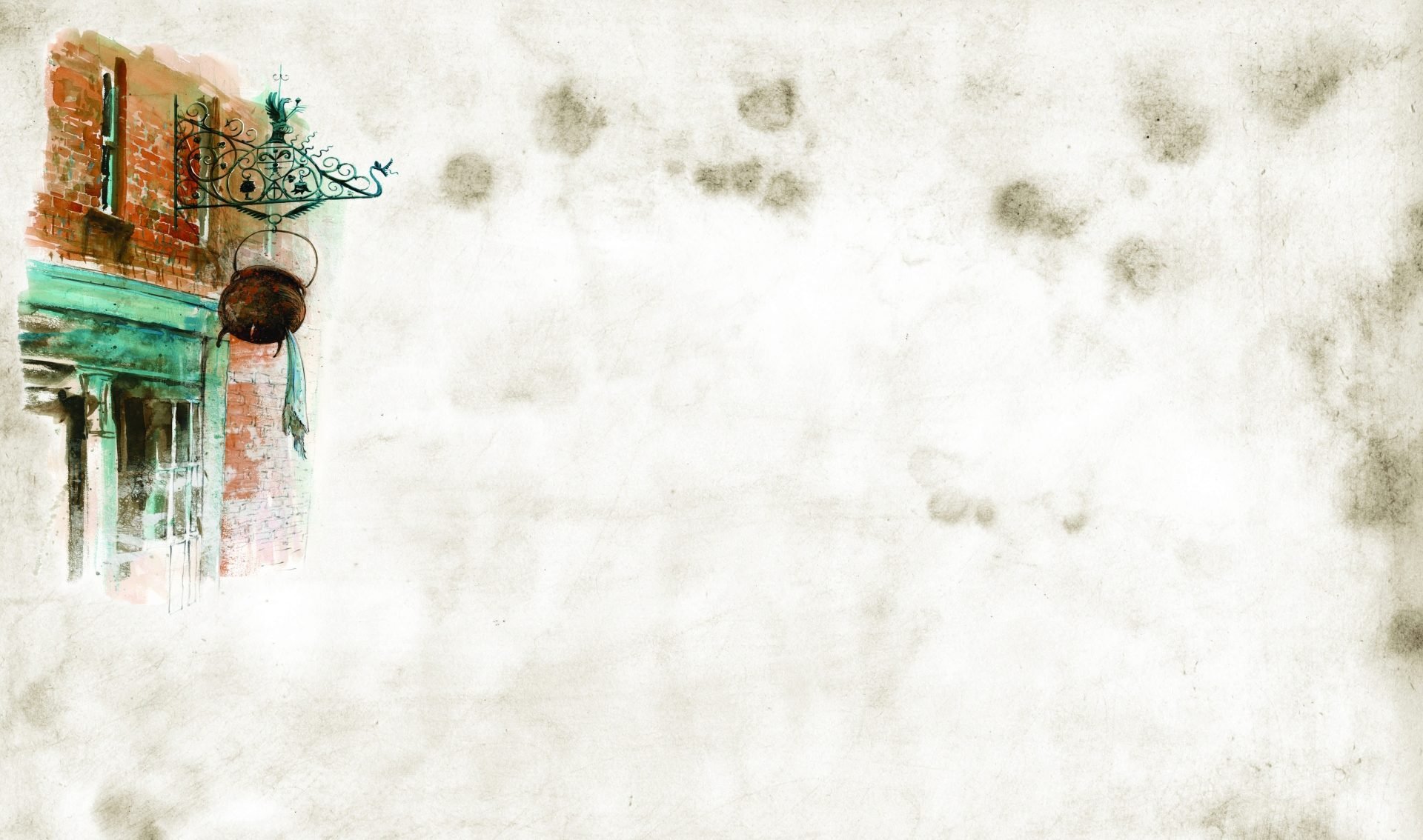 О нас пишут:
https://vk.com/wall-50168982_7771 

https://t-l.ru/318705.html 

https://www.tumen.kp.ru/online/news/4636993

https://t-i.ru/articles/43593

https://vsluh.ru/novosti/kultura/v-yalutorovske-600-detey-proshli-obuchenie-v-shkole-charodeystva-i-volshebstva_376371 

https://www.culture.ru/events/1639272/shkola-volshebstva-khogvarts 

https://tumen.bezformata.com/listnews/yalutorovskiy-hogvarts-obuchil-volshebstvu/102694277

https://kultura-to.ru/new/index.php/g-yalutorovsk/item/49914-shkola-charodejstva-i-volshebstva-khogvarts 

https://yalutorovsk.online/news/195351.html
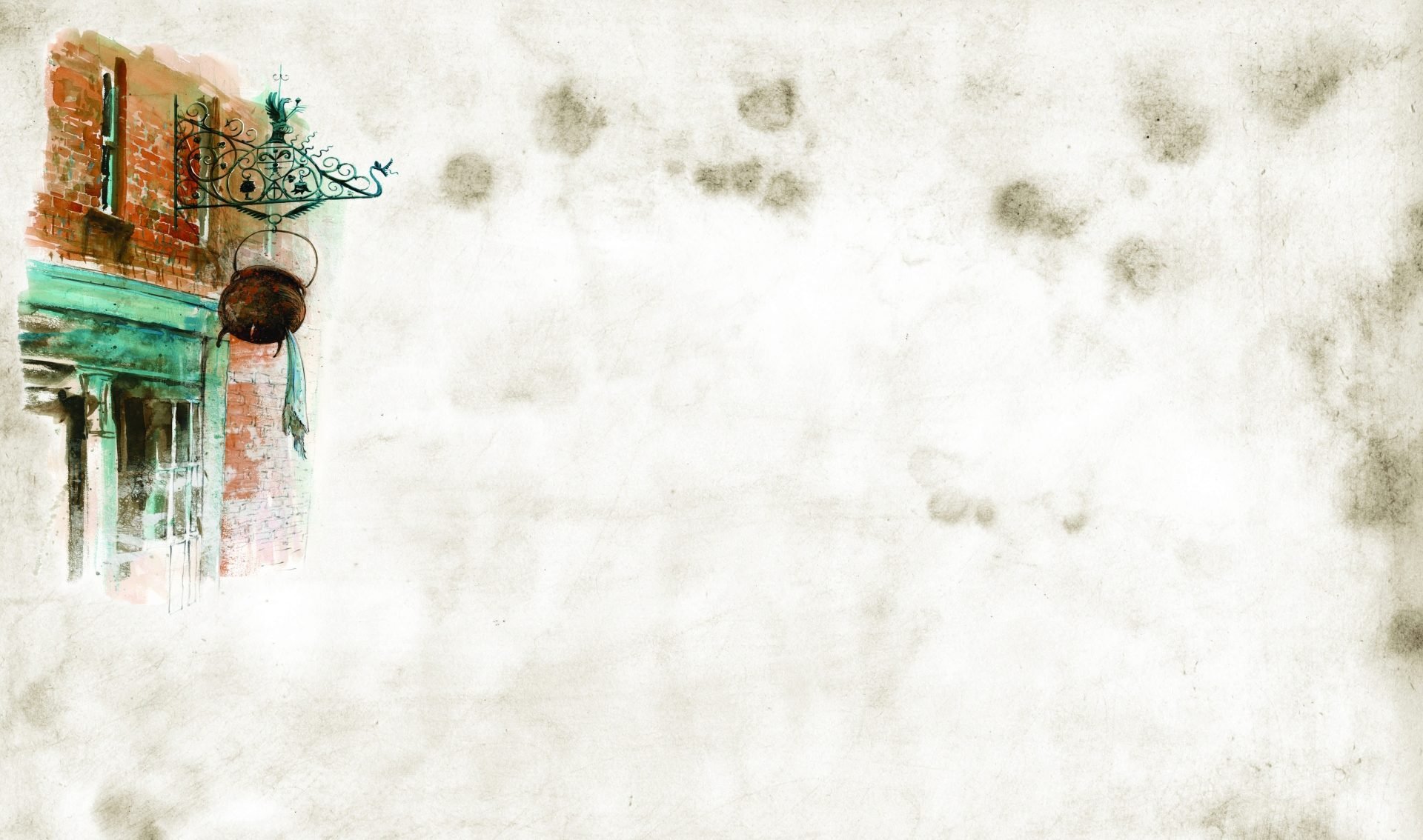 О нас пишут:
https://rossaprimavera.ru/news/262546c7?utm_source=yxnews&utm_medium=desktop 

https://tumentoday.ru/2022/02/20/yalutorovskij-hogvarts-obuchil-volshebstvu-600-detej/?utm_source=yxnews&utm_medium=desktop 

http://newsprom.ru/news/Obschestvo/265857.html?utm_source=yxnews&utm_medium=desktop&utm_referrer=https%3A%2F%2Fyandex.ru%2Fnews%2Finstory%2F600_detej_okonchili_pervyj_semestr_vSHkole_charodejstva_i_volshebstva_vYAlutorovske--7027e5472ab3ac35000e613bb336f85e 

https://ok.ru/group51899514945695/topic/153773612048543

http://tyum-pravda.ru/2020-12-24/zakonchilsya-pervyj-semestr-v-shkole-charodejstva-i-volshebstva

https://news.myseldon.com/ru/news/index/267400615

http://sh1yalutorovsk.ru/novosti/1464-v-shkole-khogvarts
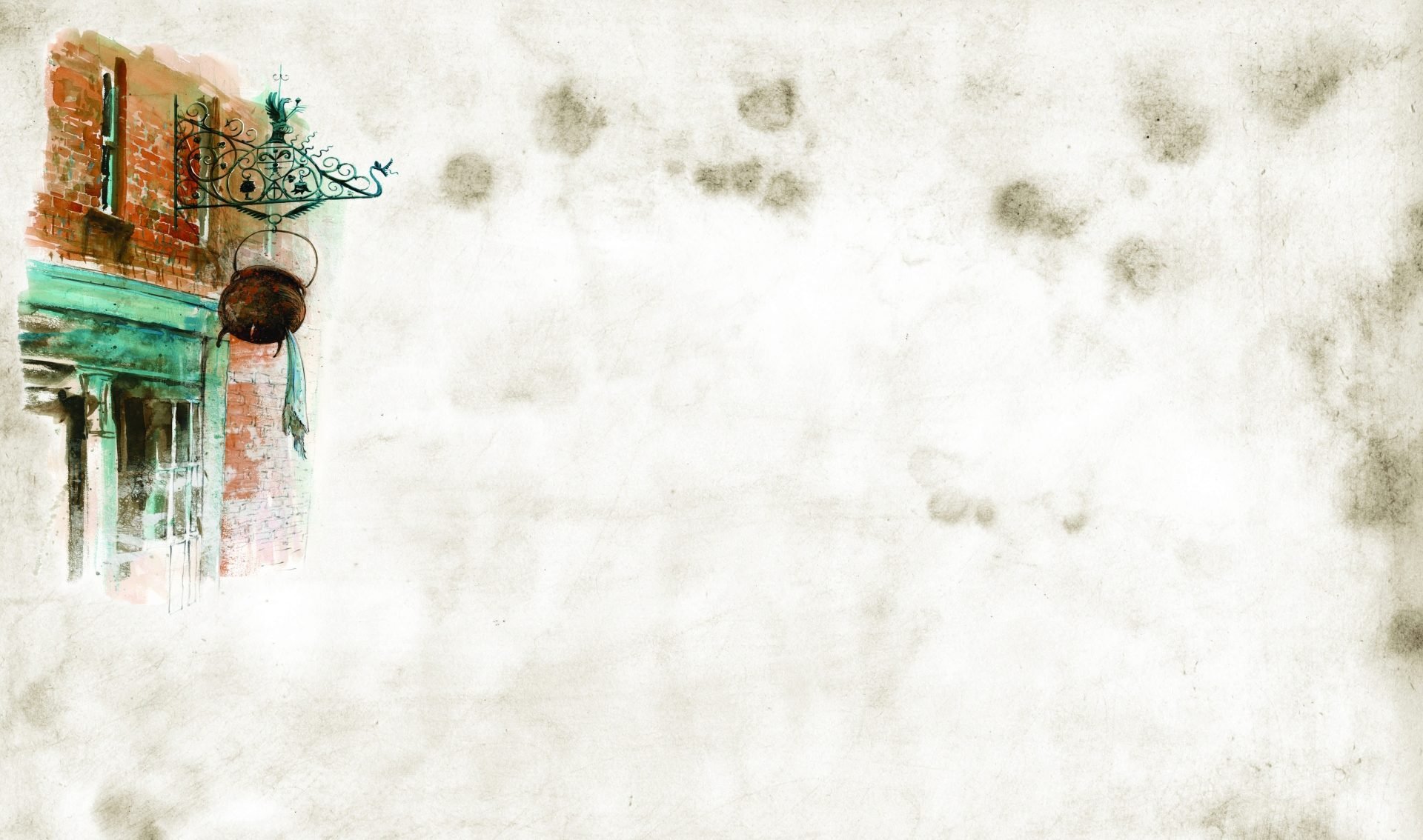 Достижения
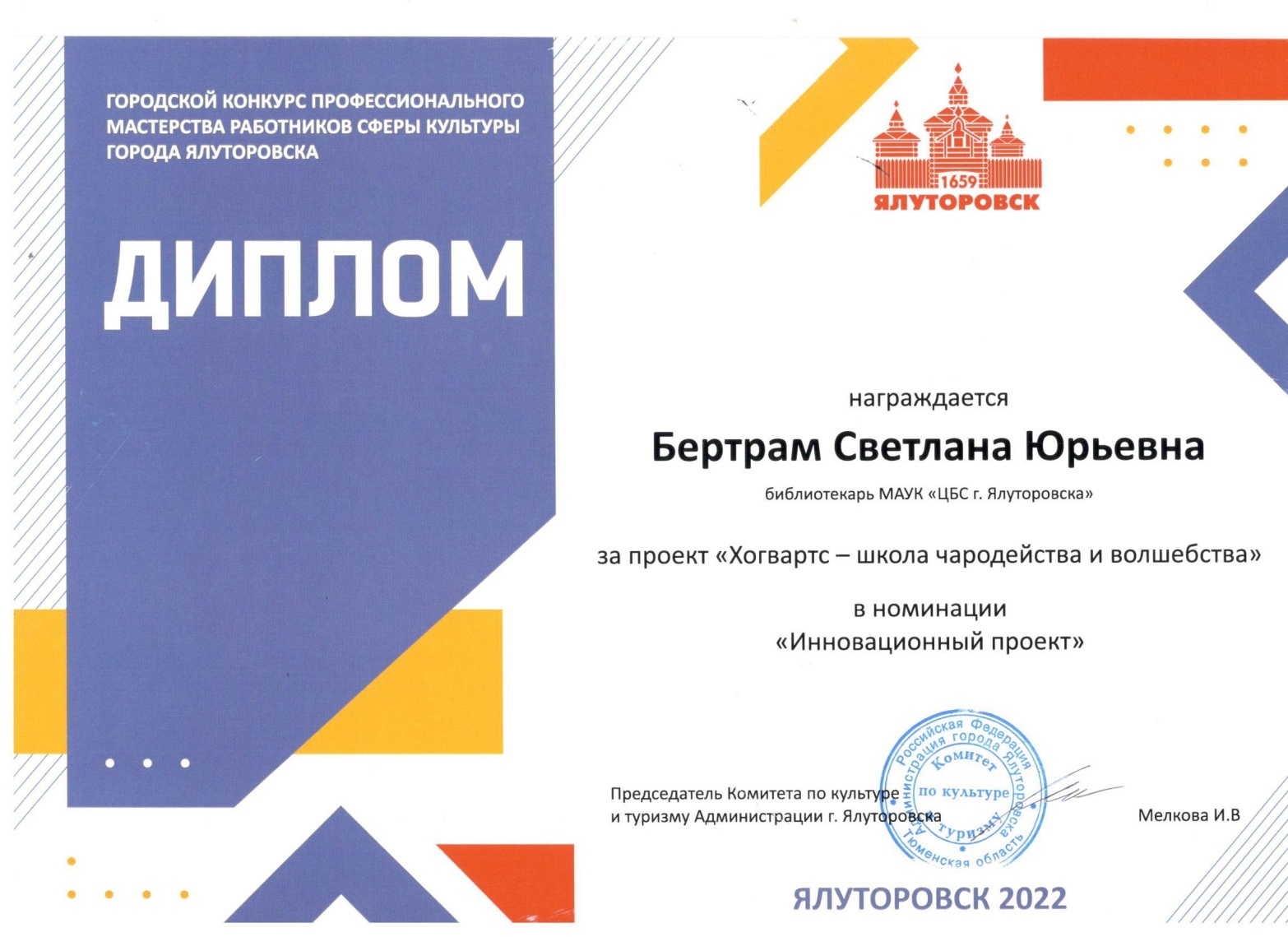